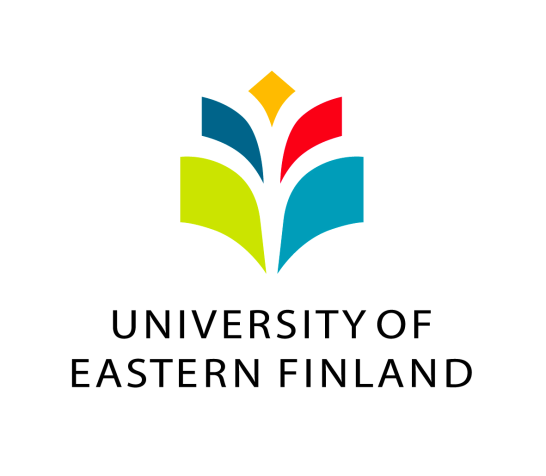 Database for Location-Aware Applications
Mohammad Rezaei

School of Computing
University of Eastern Finland


8.4.2013
1
Outline
Introduction to spatial database
MySQL and spatial data
Modeling
Querying
Indexing
2
Spatial Database
Database that:
Stores spatial objects
Manipulates spatial objects
Spatial data
Data which describes location or shape

Buildings
Roads
Rivers
Pipelines
Power lines
Forests
Parks
Lakes
Why spatial database?
Standard database issues for spatial data
Excessive amounts of space 
Long queries

Spatial databases
Efficient storage and retrieval
Analysis of spatial data
5
Spatial data
Entities are represented as 
Points
Lines
Polygons
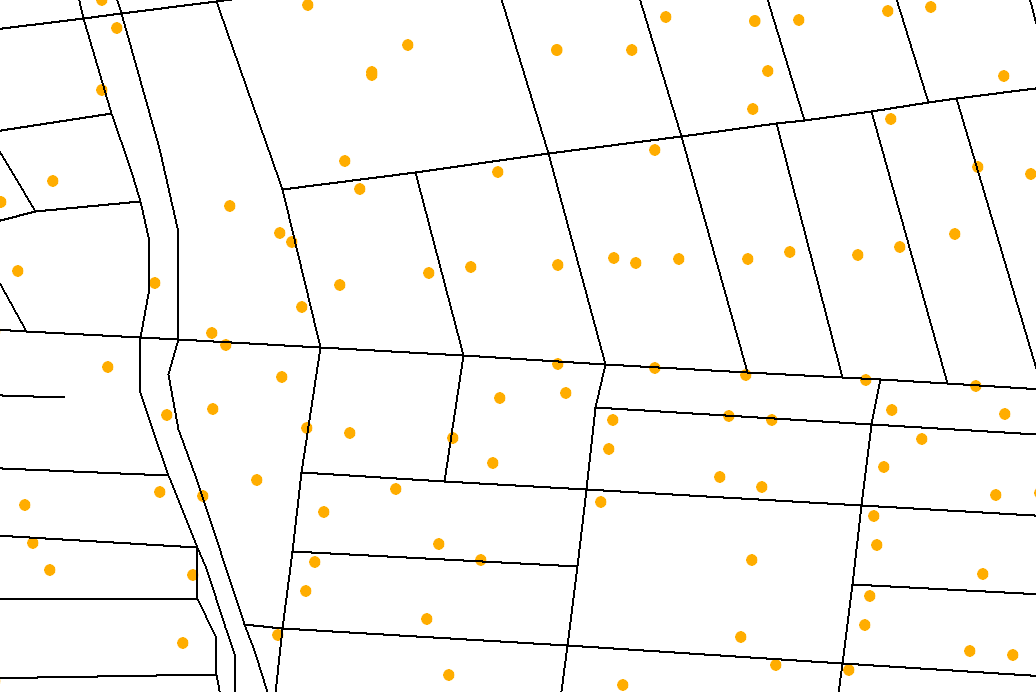 Roads are represented as Lines Mail Boxes are represented as Points
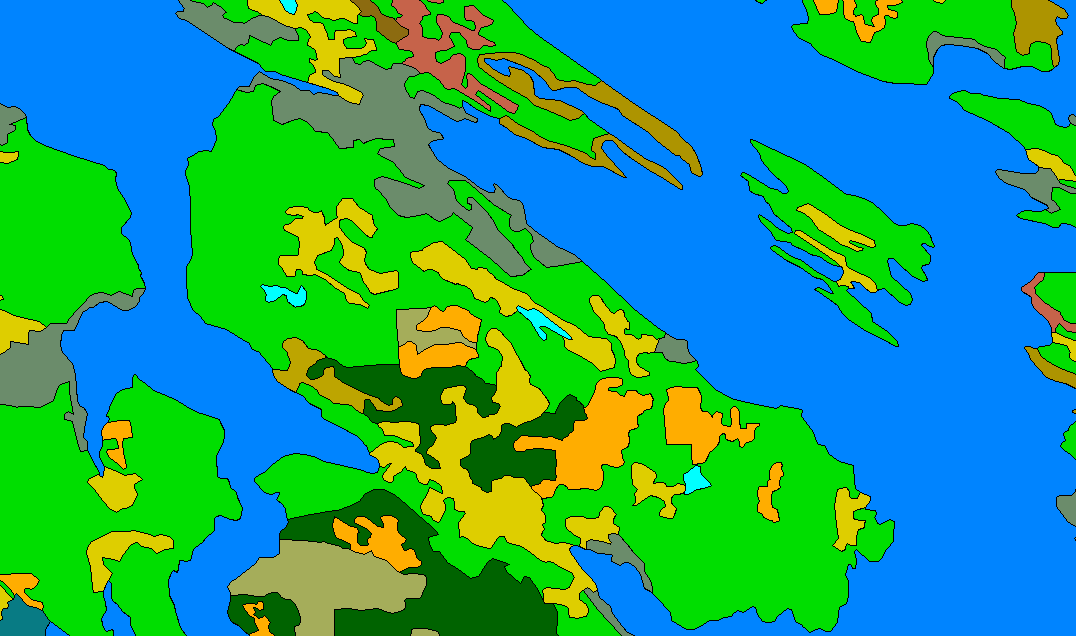 Topic Three
Land Classifications are represented as Polygons
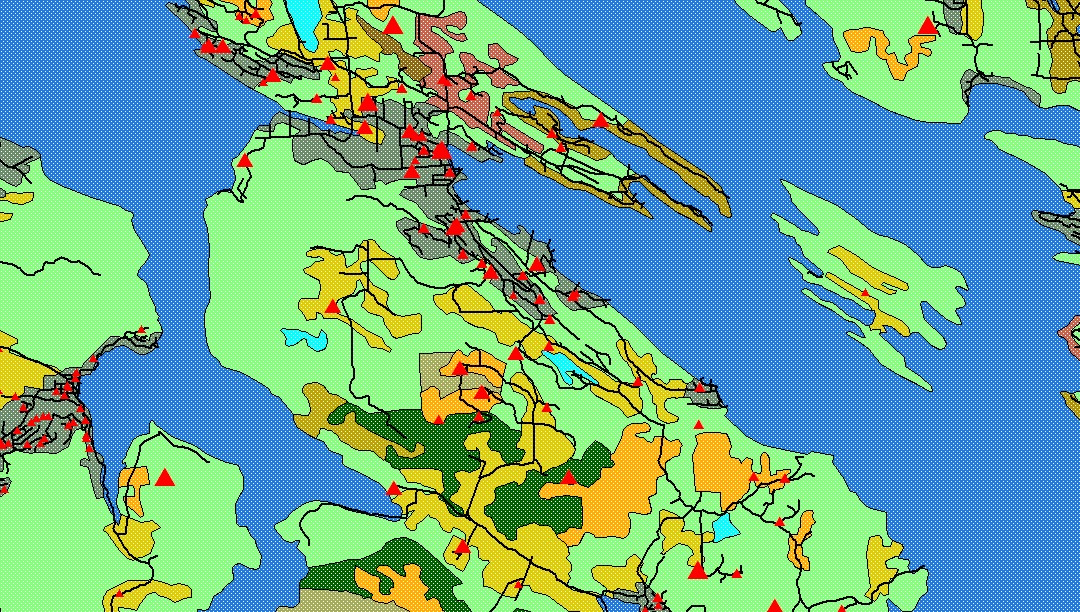 Topic Three
Combination of all the previous data
Spatial relationships
Topological relationships: adjacent, inside

Direction relationships: above, below

Metric relationships: distance
10
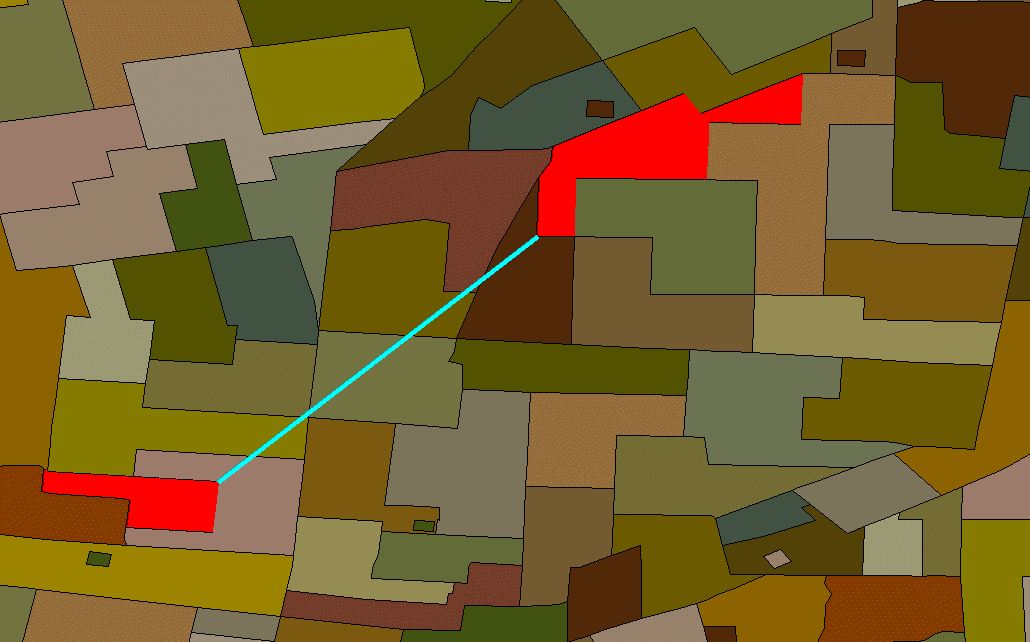 Spatial Relationships
Distance between office and shopping centers
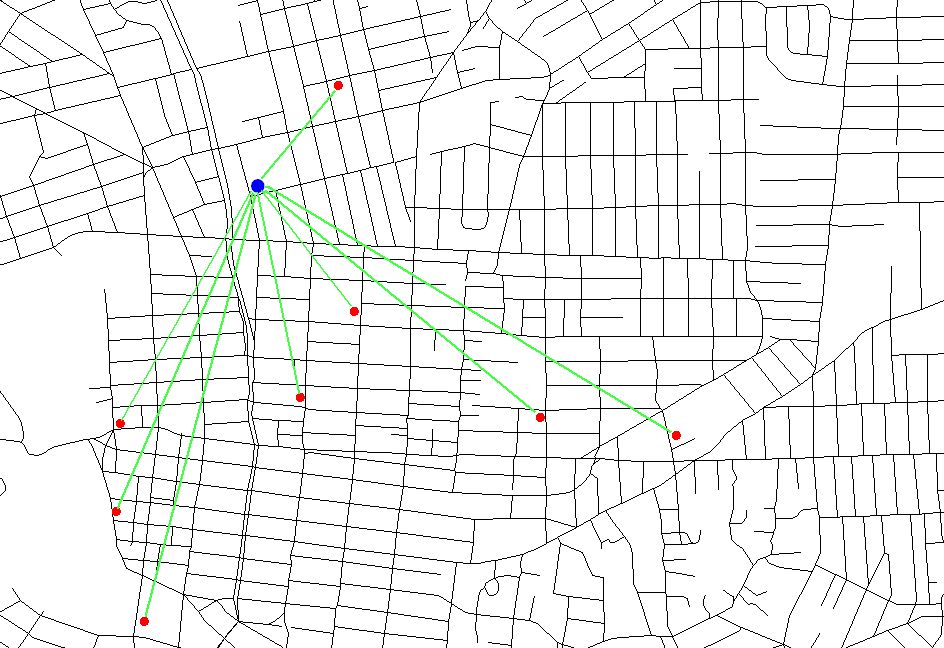 Spatial Relationships
Distance to various pubs
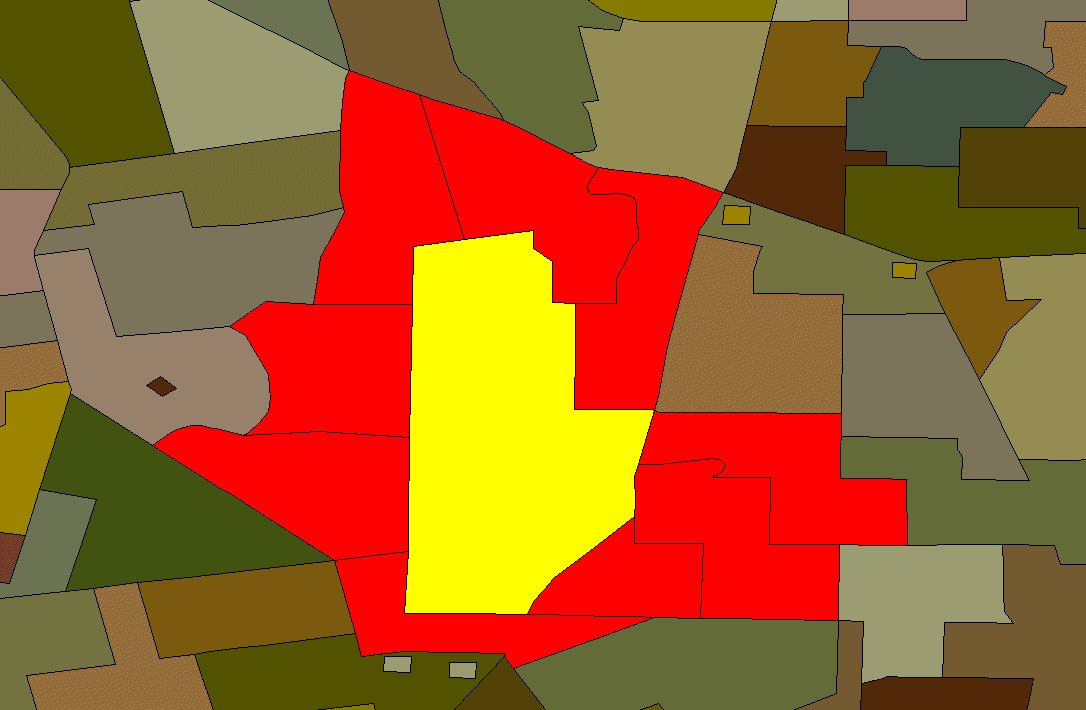 Spatial Relationships
Adjacency: All the lots which share an edge
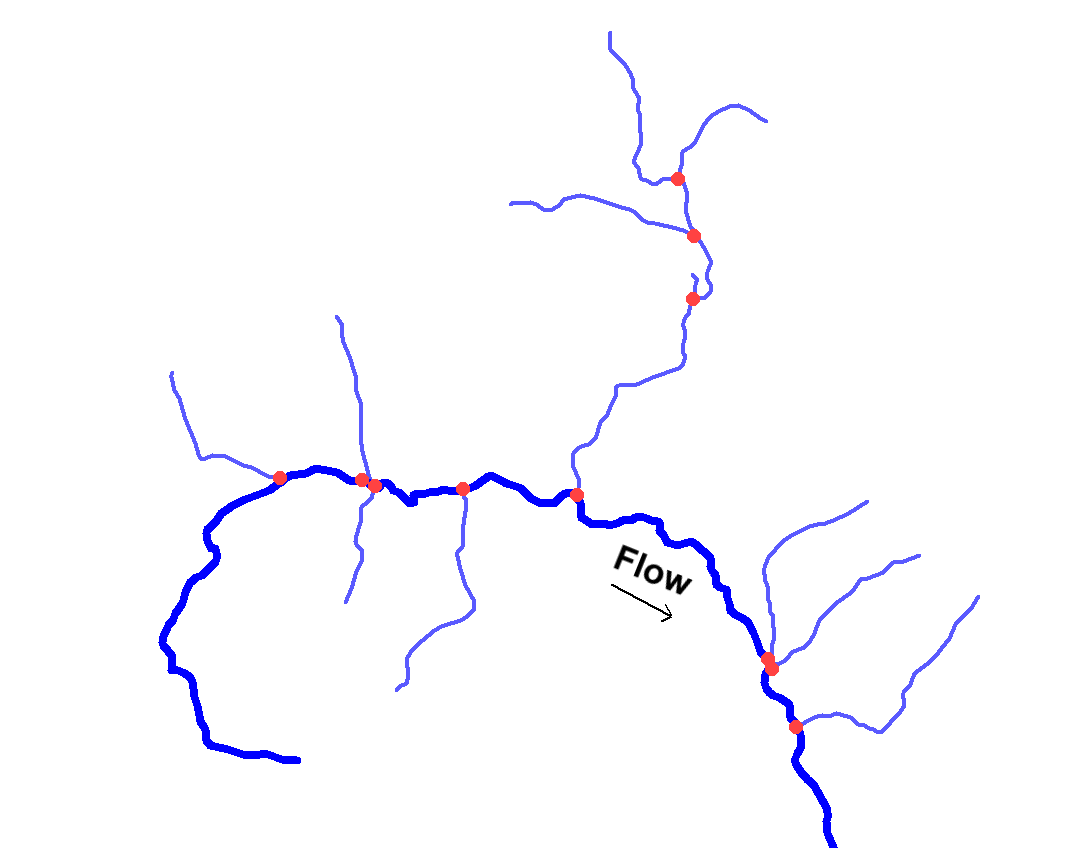 Connectivity: Tributary relationships in river networks
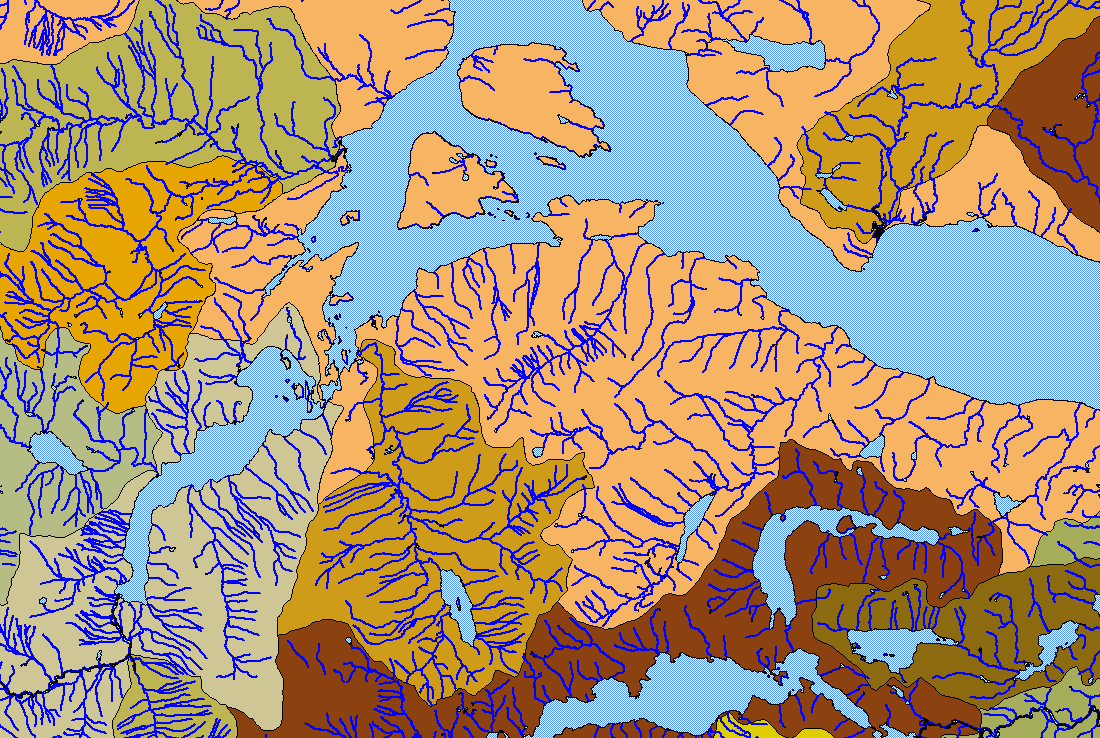 Spatial Relationships
Containment: Rivers inside watersheds and  land (islands) inside lakes
Spatial data in Mopsi
Local service
  Photo
  User’s location
  Bus stop
  Route or trajectory
Point
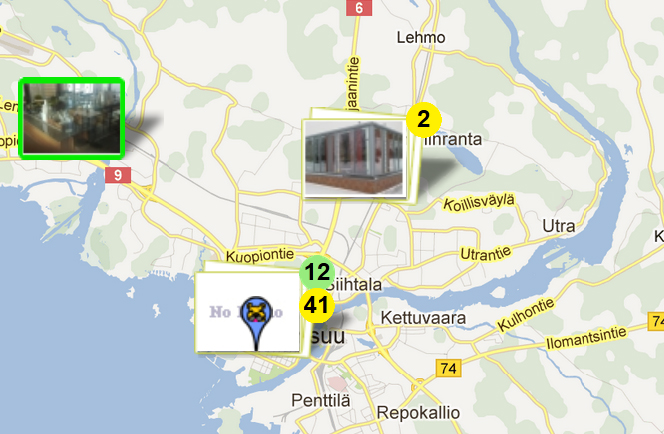 http://cs.uef.fi/mopsi
16
Spatial data - examples
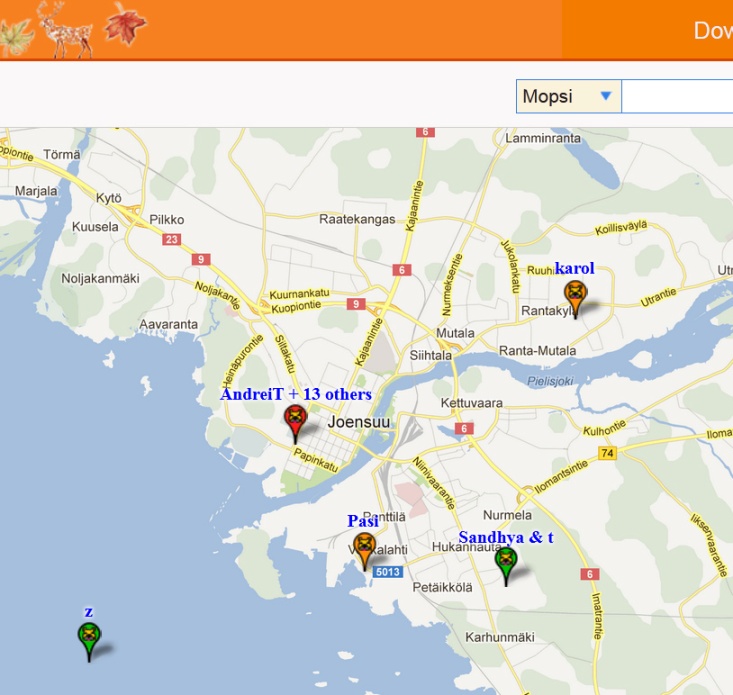 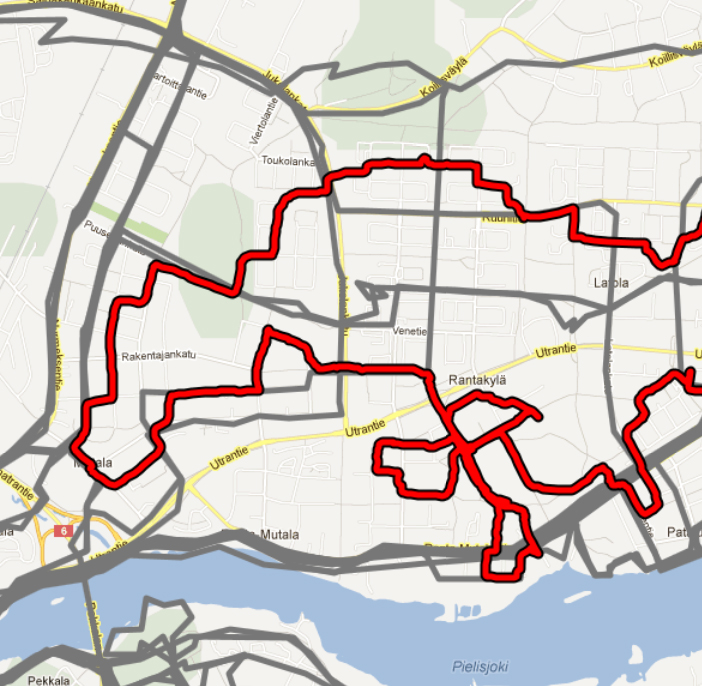 Point: (Lat, Lon, Time)
Trajectory: {(Lat, Lon, Time)}
17
Spatial relationships
EXT = {lines, regions} 
GEO = {points, lines, regions}
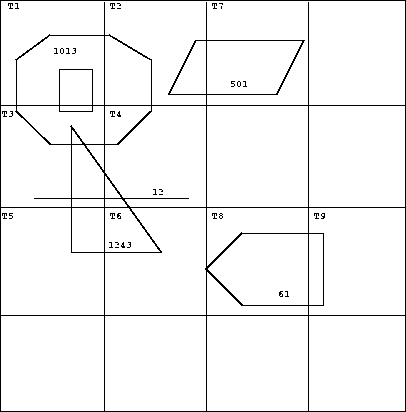 18
spatial operations
Area
Length
Intersection
Union
Buffer
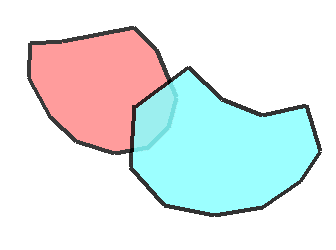 Original Polygons
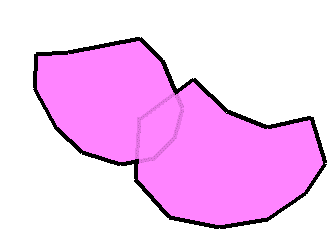 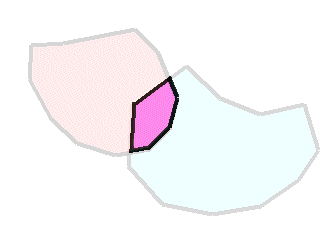 Union
Intersection
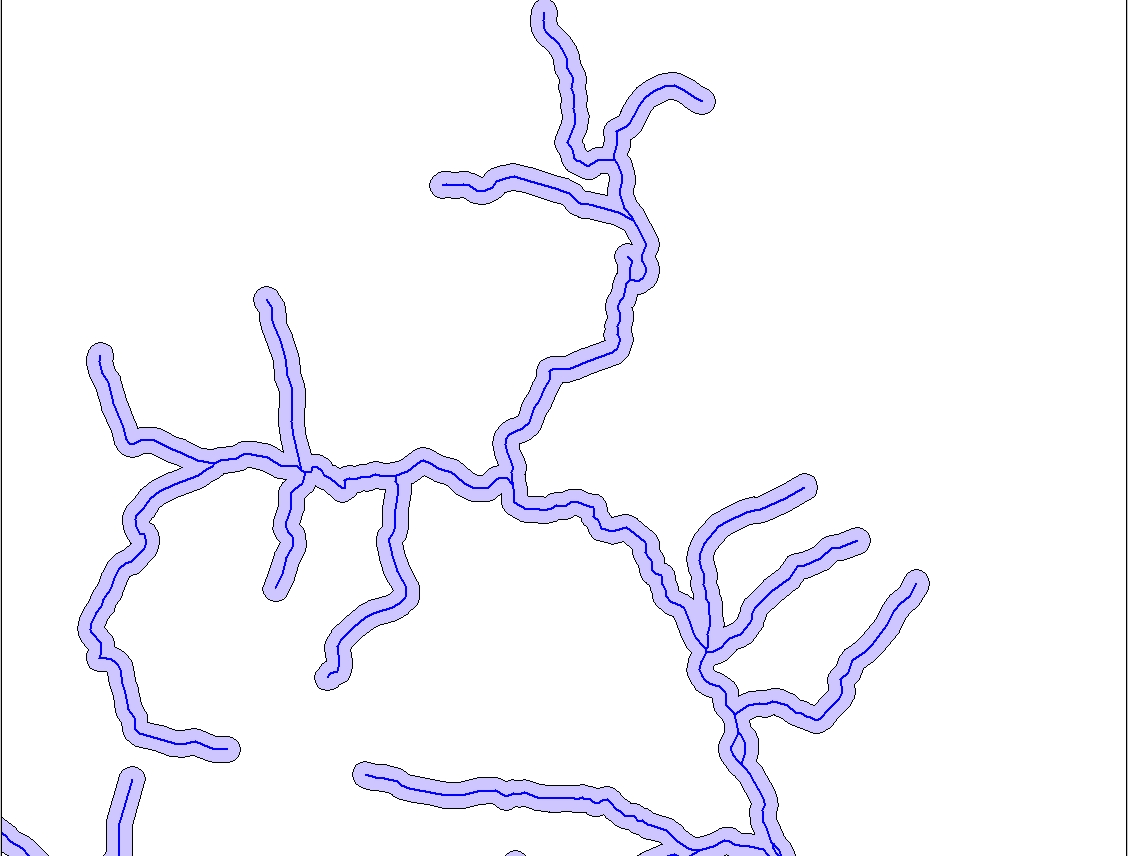 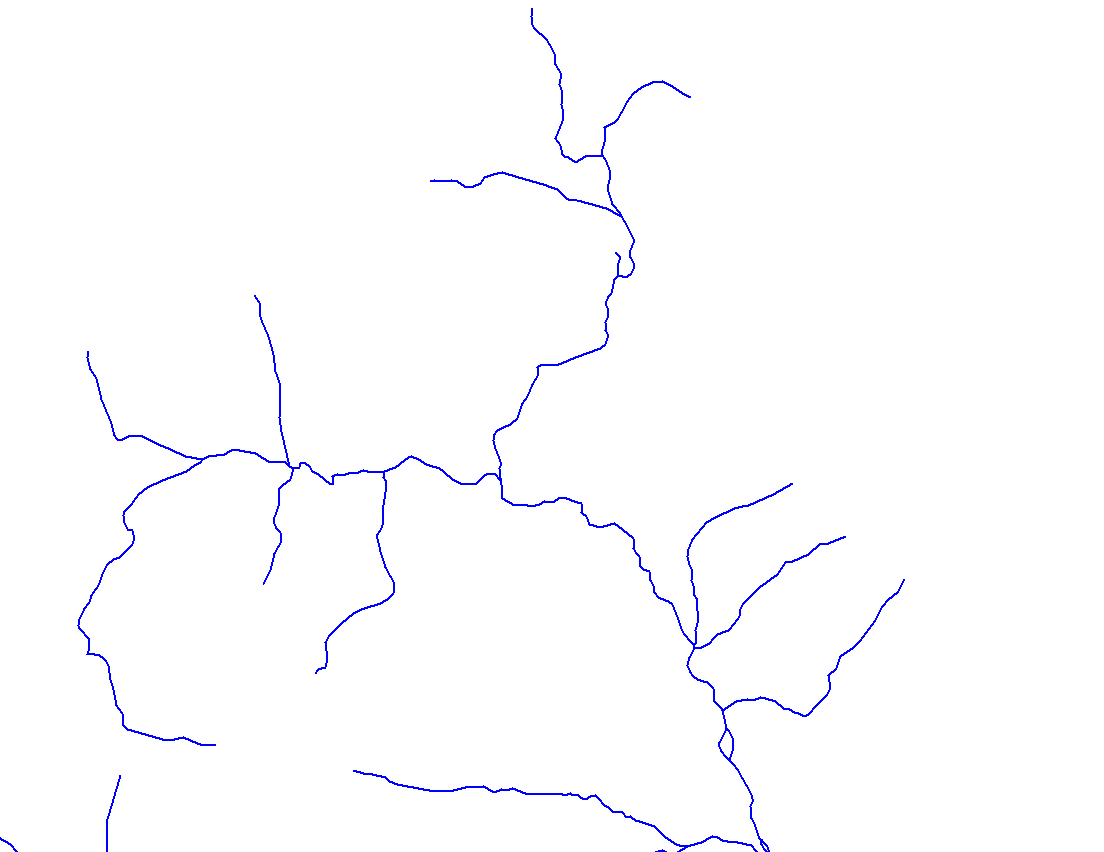 Buffered rivers
Original river network
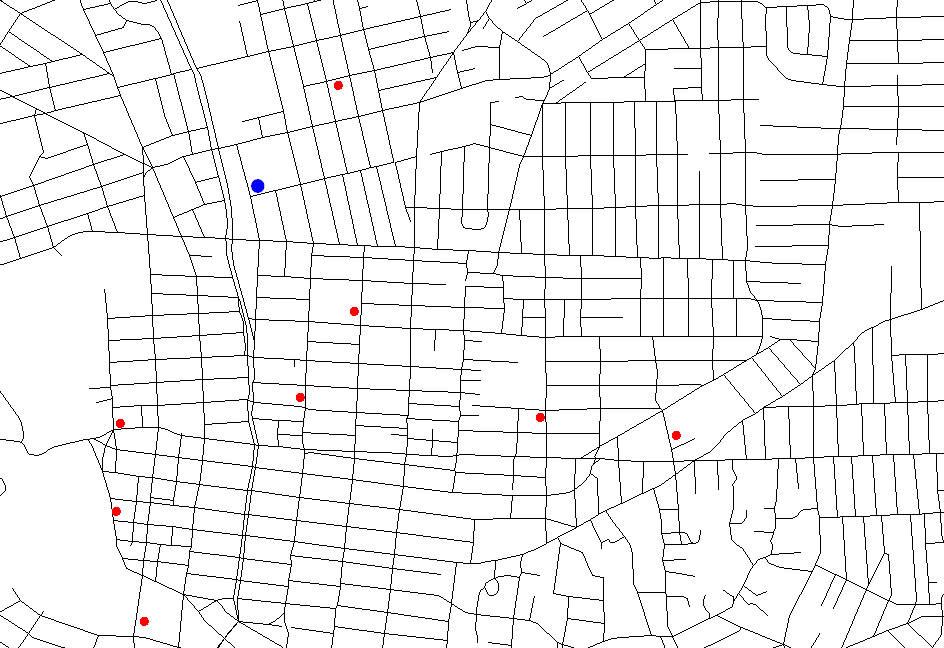 Advantages of Spatial Databases
… WHERE distance(<me>,pub_loc) < 1000
SELECT distance(<me>,pub_loc)*$0.01 + beer_cost …... WHERE touches(pub_loc, street)
… WHERE inside(pub_loc,city_area) and city_name = ...
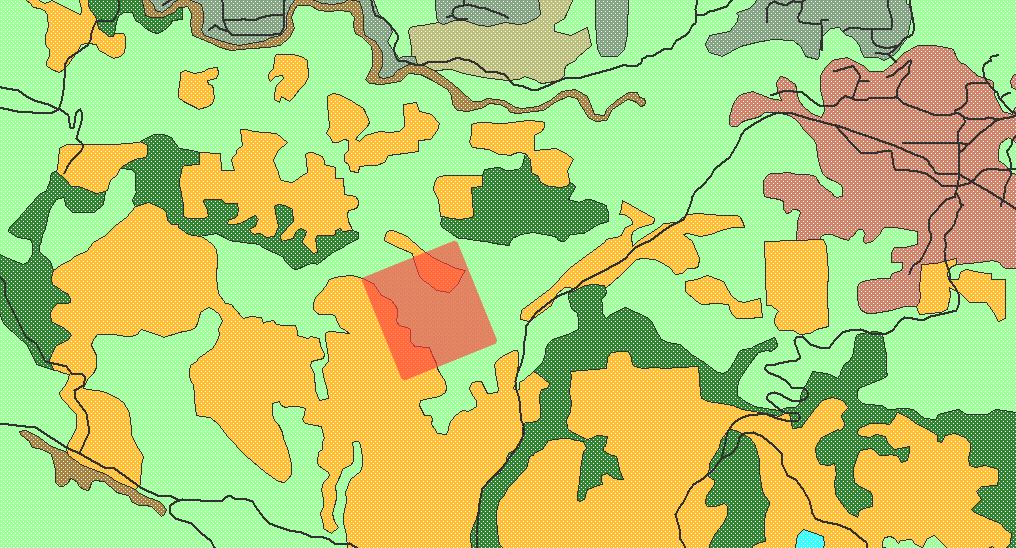 Advantages of Spatial Databases
Simple value of the proposed lot 

	Area(<my lot>) * <price per acre> + area(intersect(<my log>,<forested area>) ) * <wood value per acre>- distance(<my lot>, <power lines>) * <cost of power line laying>
Use of spatial data
Geocodable addresses
Customer location
Store locations
Transportation tracking
Statistical/Demographic
Cartography
Epidemiology
Crime patterns
Weather Information 
Land holdings
Natural resources
City Planning
Environmental planning
Information Visualization 
Hazard detection
Spatial data in a RDBMS
Spatial data is usually related to other types of data
Allows one to encode more complex spatial relationships

Fire Hydrant: number of uses, service area, last maintenance date.
River: flow, temperature, fish presence, chemical concentrations
Forested Area: monetary value, types of trees, ownership
Advantages of Spatial Databases
Able to treat your spatial data like anything else in the DB
transactions
backups
integrity checks
less data redundancy
fundamental organization and operations handled by the DB
multi-user support
security/access control
locking
Advantages of Spatial Databases
Offset complicated tasks to the DB server
 organization and indexing done for you
 do not have to re-implement operators
 do not have to re-implement functions

Significantly lowers the development time of client applications
Disadvantages of Spatial Databases
Cost to implement can be high
Some inflexibility
Incompatibilities with some GIS software
Slower than local, specialized data structures
User/managerial inexperience and caution
Examples of SDBMS
MySQL
PostGIS
PostgreSQL DBMS
SpatiaLite
IBM DB2
Oracle 
Microsoft SQL Server
29
MySQL and spatial data
Supported in the version 5.0.16 and followings
Mostly not according to the OpenGIS specifications
Minimum bounding rectangles rather than the actual geometries for spatial relationships
Intersection of the line and the polygon
30
Modeling
Single objects
Point, Polyline, Region (e.g. house, river, city)

Spatially related collections of objects
Partition
Network
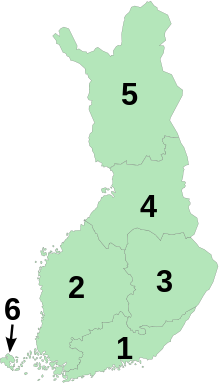 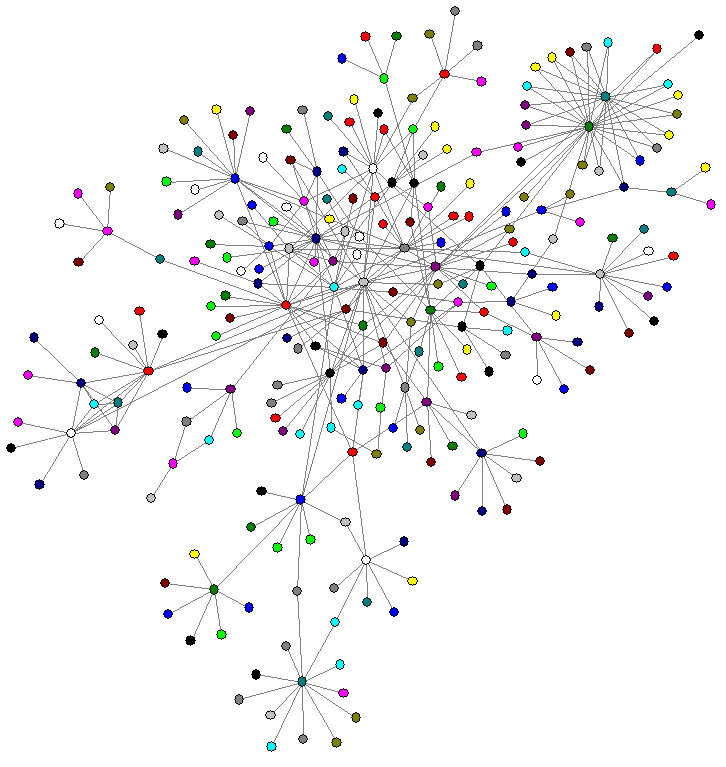 Provinces of Finland, 1997–2009
From Wikipedia
31
MySQL – spatial data types
Single geometry values
GEOMETRY (geometry values of any type) 
POINT 
LINESTRING 
POLYGON 

Collections of values
MULTIPOINT 
MULTILINESTRING 
MULTIPOLYGON 
GEOMETRYCOLLECTION  (collection of objects of any type)
32
MySQL – spatial data types
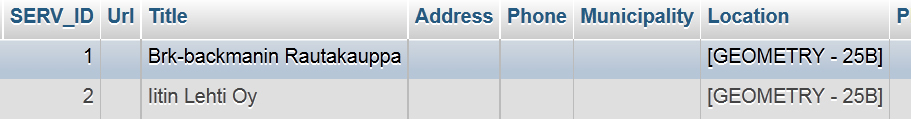 INSERT INTO services ( SERV_ID, Title, Location ) 
VALUES ( 1, 
	    ’Brk-backmanin Rautakauppa', 
	    GeomFromText( 'POINT(60.84152027 26.233295)' ) )
33
MySQL – examples (put sentence like drawing lines or ploygon)
SET @g = 'LINESTRING(0 0,1 1,2 2,3 2)';

INSERT INTO geom VALUES (GeomFromText(@g));
SET @g = 'POLYGON((0 0,10 0,10 10,0 10,0 0),(5 5,7 5,7 7,5 7, 5 5))'; 

INSERT INTO geom VALUES (GeomFromText(@g));
10
0
10
34
MySQL – examples
SET @g = 'GEOMETRYCOLLECTION(POINT(3 4),LINESTRING(0 0,1 1,2 2,3 2,4 4))'; 

INSERT INTO geom VALUES (GeomFromText(@g));
35
Differences  between Spatial and non- spatial Querying
Non-spatial 
   “List all the restaurants in Mopsi open on Sundays”

   “List all the photos in Mopsi with given description”

Spatial
    “List the restaurants within one kilometer from Science Park”

    “List all routes with the length more than ten kilometers”
36
Selection – MySQL examples
create table Points (name VARCHAR(20), location Point NOT NULL, SPATIAL INDEX(location), description VARCHAR(300) )
SELECT AsText(location) FROM Points
POINT(31.5 42.2)
SELECT name, AsText(location) FROM Points WHERE X(location) < 10
37
Selection – MySQL examples
SELECT AsText(Envelope(GeomFromText('LineString(1 1,2 2)')))
Result: POLYGON((1 1,2 1,2 2,1 2,1 1))
Points inside an area
All cities in East Finland?
SET @ef = “polygon of eastern Finland”
SELECT AsText(cities.center) FROM cities WHERE Intersects(cities.center, GeomFromText(@ef) );
38
Spatial indexing
Optimizes spatial queries
Simplification of queries
Speeding up
[Speaker Notes: Rivedere la seconda!!!]
Approaches
Dedicated spatial data structures (e.g. R-tree)

Mapping to 1-D space and using standard indexing (e.g. B-tree)
40
Spatial indexing methods
Grid (spatial index)
Z-order (curve)
Quadtree
Octree 
UB-tree R-tree:
R+ tree 
R* tree 
Hilbert 
R-tree 
X-tree 
kd-tree 
m-tree
Cover tree
41
R-tree
Any-dimensional data
Each node bounds it’s children
The height is always log(n)

How to…
Search
Insert
Delete 
Split an overfilled node 
Update (delete and re-insert)
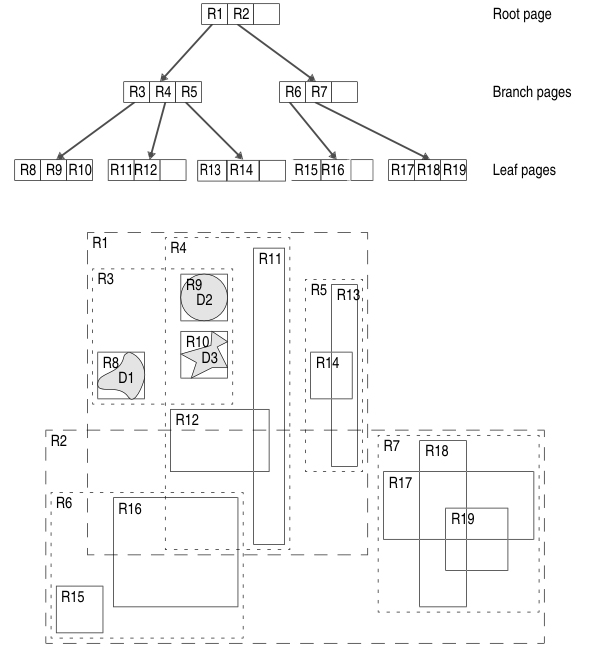 From http://publib.boulder.ibm.com
42
Split in R-tree
After underflow  or overflow
Goal: Minimize the resulting node’s MBRs
Methods: Exhaustive, quadratic, linear
  
Quadratic Method
  1- select two entries that are worst to be in one group, and put them in two different groups
  2- For the remaining: Pick the one that would make the biggest difference in area when put to one of the two groups and add it to the one with the least difference
43
Insertion in R-tree
1- Find place
   A node which would be least enlarged
2- Insert
   If no room, split the node
3- Update
   - Adjust all MBRs
   - In case of node split: Add new entry to parent   node (If no room in parent node, invoke SPLITNODE again)
44
KD-tree
A recursive space partitioning tree
Partition along x and y axis in an alternating fashion
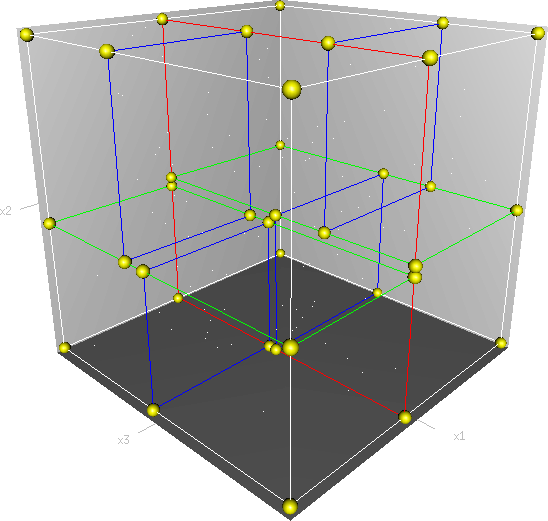 y
d
d
e
c
f
b
f
c
a
e
b
a
x
45
References
Spatial Databases, A TOUR, Shashi Shekhar and Sanjay Chawla,
Prentice Hall, 2003 (ISBN 013-017480-7)

PostGIS in Action, Regina. O Obe, Leo. S. Hsu

http://dev.mysql.com/doc	
MySQL 5.6, section 12.18, MySQL 5.5, section 12.17
46